STRESFRUSTRACEDEPRIVACe
NÁROČNÉ ŽIVOTNÍ SITUACE
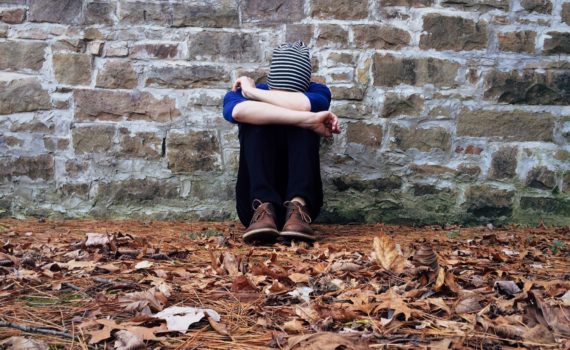 Nelze od sebe oddělovat stresové, frustrující a deprivační situace.
Všechny tyto situace mají společné znaky nebo se navzájem prolínají.
Můžeme je tedy shrnout pod jeden vhodný pojem náročné životní situace.
NÁROČNÉ ŽIVOTNÍ SITUACE
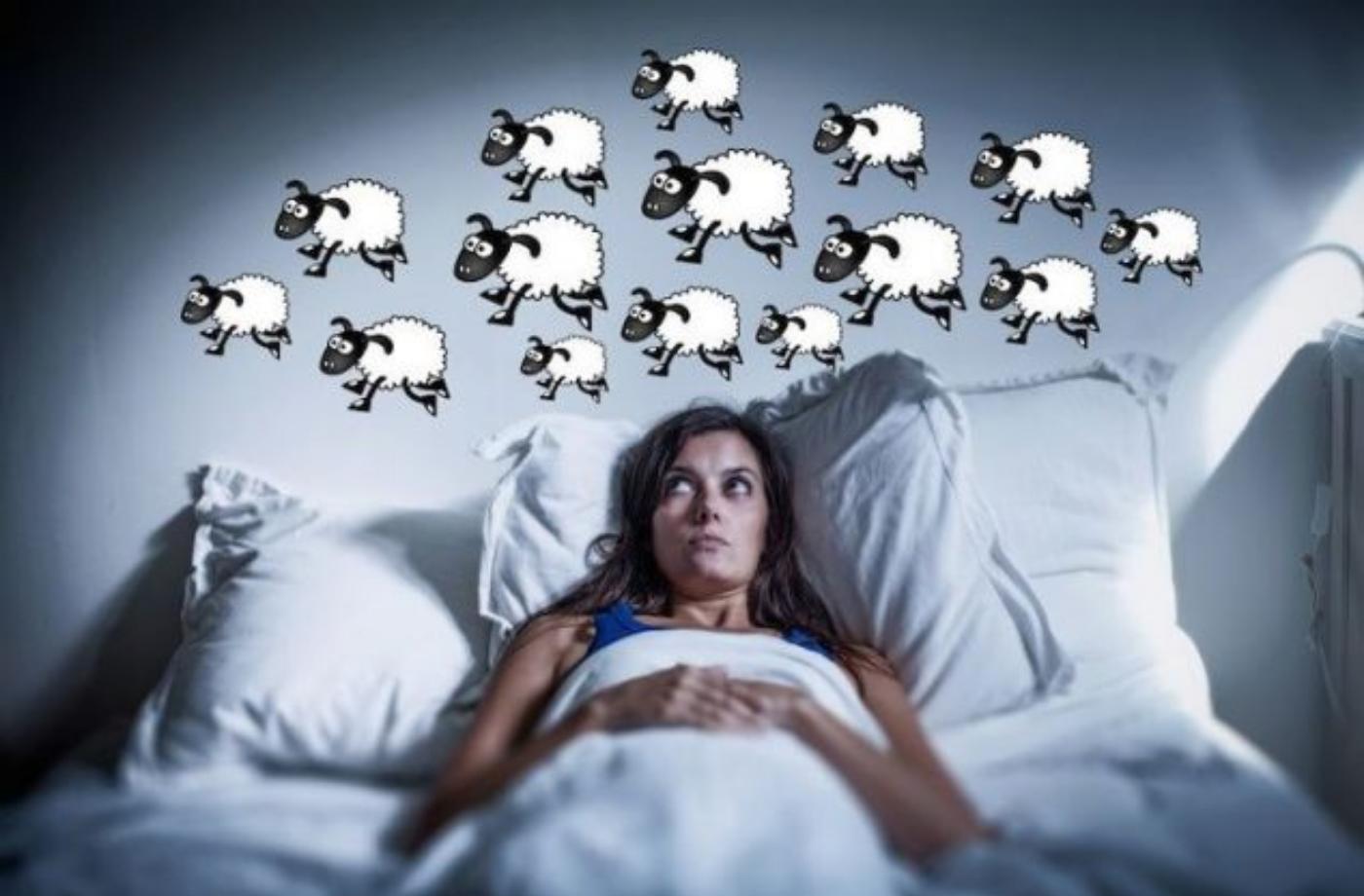 PROJEVY STRESU A FRUSTRACE
zrychlený tep
pohybový neklid
třes
grimasy
mnohomluvnost
nespavost
pocit vnitřního napětí a neklidu
prudké afekty
pocit úzkosti
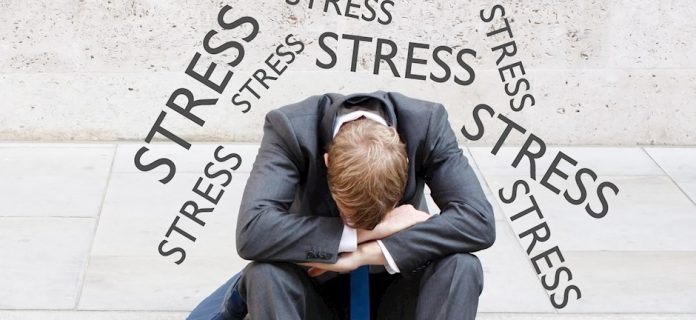 STRES
Angl. STRESS = tíha, tlak, tíseň.
Označuje stav psychické zátěže, který vzniká působením rušivého faktoru na člověka během uspokojování cíle.
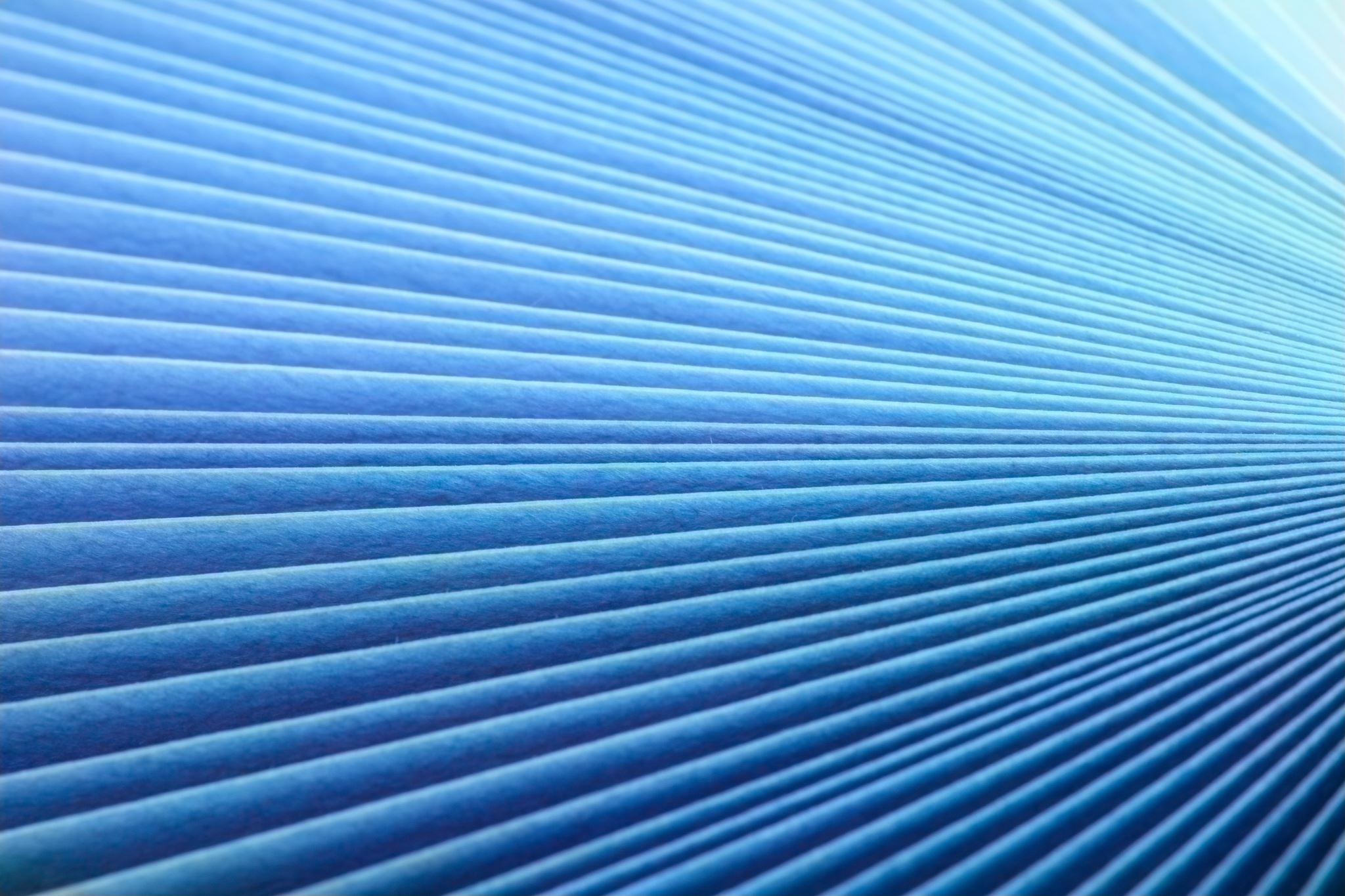 STRESOR
FAKTORY VYVOLÁVAJÍCÍ STRES
PROJEVY STRESU OBECNĚ
PROJEVY STRESU
FYZICKÉ PROJEVY STRESOVÉ ODEZVY
DRUHY STRESU
FÁZE STRESU
1. Uvědomím si zátěž.
2. Aktivace psychických obranných reakcí: 
ÚTOK- v myšlení, slovní, předměty, fyzické napadání.
ÚNIK – odchod, bagatelizace, denní snění, únik do nemoci – psychosomatické nemoci.
PŘIZPŮSOBENÍ SE – tzv. copingové strategie – řešení problému, zvládání negativních emocí – cvičení, relaxace, vybití vzteku, psychohygiena.

https://www.youtube.com/watch?v=Vo2ovUGH2Uc
https://www.youtube.com/watch?v=UOOJI6tKQac
FRUSTRACE
FRUSTRAČNÍ TOLERANCE
DRUHY FRUSTRACE PODLE J. Čápa 1998
REAKCE NA FRUSTRAČNÍ SITUACI I.
Agrese – probíhá  i v myšlení, projeví se pouze nadávkou navenek, destrukce, rozbíjení předmětů, fyzické napadení osoby.
 př. agresivní chování dětí na nepřiměřené  požadavky učitele
Racionalizace -  hledání rozumného vysvětlení problému, zneužití rozumu.
  př. Při krádeži předmětu si vysvětlujme, ž obohacení někoho je vlastně dobročinnost.
Kompenzace– snaha vyvážit neúspěch v jiné oblasti, nahradit cíl své činnosti, mnohdy nestejné hodnoty, mnohdy míšená reakce s racionalizací
př. Dělník nemající profesní postup, zkouší vyniknout v zájmové činnosti- vedoucí v dětských aktivitách
Útěk, únik – vyhýbání se povinnostem nebo nepříjemnostem , „denní snění“
 př. Nemoc, drogy jako únik od reality
REAKCE NA FRUSTRAČNÍ SITUACI II.
Projekce – svalování vlastní viny za neúspěch na někoho jiného, promítání psychických jevů
př. Umělecký malíř, student odcházející ze zkoušky s pocitem nedobrých podmínek ke studiu, ale ne se svou nedostatečnou přípravou
Regrese – únik z napjatých situací, „útěk do minulosti“
př. Dítě provedlo, co nemělo  a pokouší se u učitele vyvolat stejné chováni, jako když byl malý a svým věkem si ještě plně své chování neuvědomovalo
Transregrese – opak regrese „ útěk do budoucnosti“
  př. Dítě v pubertě se snaží řešit si svůj dosavadní životní zmatek tím, že se pokouší být starší, přejímáním jejich chování a slovním vyjádřením, může působit neohrabaně.
REAKCE NA FRUSTRAČNÍ SITUACI III.
Vytváření reakcí (bagatelizace) – tvorba „ póz a masek“, projevy, které mají schovat negativní prožitek před ostatními lidmi, ironizování
  př. “Nadmíru spokojení lidé“, přetvářka v práci ..
Stereotypizace – chování stereotypně za sebou tvoří bariéru pře zklamáním, držení se jednoho zvoleného postupu
    př. učitel má přesně vymezenou hodinu, 10min, zkoušení, …..strach ze ztráty „nitě“
Somatizace – přenesení psychického napětí do tělesné oblasti
     př. civilizační choroby, kožní onemocnění, rakovina, žaludeční vředy
Rezignace –  ztráta úsilí o dosažení cíle, ztráta motivace, prožitek selhání
    př. Rezignace jako životní postoj, syndrom „vyhoření“
REAKCE NA FRUSTRAČNÍ SITUACI IV.
Identifikace – fiktivní ztotožnění se s nějakou osobou, postavou, hrdinou  - „společné sdílení a společné zvládnutí situace“   
př. Robinsonka
Manipulace – snaha dosáhnout svých cílů neadekvátními prostředky
př. Rozchod partnerů nese jeden z nich těžce, tak se snaží zmanipulovat přátelé na svou stranu 
Potlačení – tendence k vytěsnění, odmítnutí nezvládnutelné situace i prožitků s ní spojených „nevidět“, „zapomenout“, vytěsnění vede k vytváření komplexů
př. Smrt blízké osoby, vytěsnění si skutečnosti, vznik strachu ze smrti 
Substituční chování – emoční nahrazení  potřeby činností (aktivitou), která je blokovaná, činnost je odlišná od té předešlé
 př. Spánek je nahrazen energickým pitím
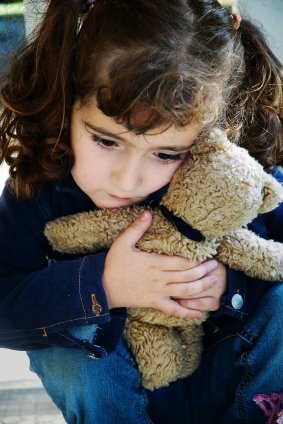 DEPRIVACE
Strádání, ztráta něčeho, co organismus potřebuje.
Jedná se o chronické neuspokojení potřeb  nebo nedosahování vytyčených cílů.
DRUHY DEPRIVACE
Biologická – nedostatek potravy, tepla, spánku.
Motorická – nemožnost přiměřeného pohybu.
Senzorická – smyslová – nedostatek podnětů.
Sociální – ztráta sociálních kontaktů, izolace.
Citová – neuspokojení potřeby lásky a jistoty.

??? Víte, jak tento faktor využívají sekty 
??? Víte, kdo jsou tzv. “vlčí děti“?
??? Které nemoci mohou lidi „stigmatizovat“?
DEPRIVAČNÍ SYNDROM
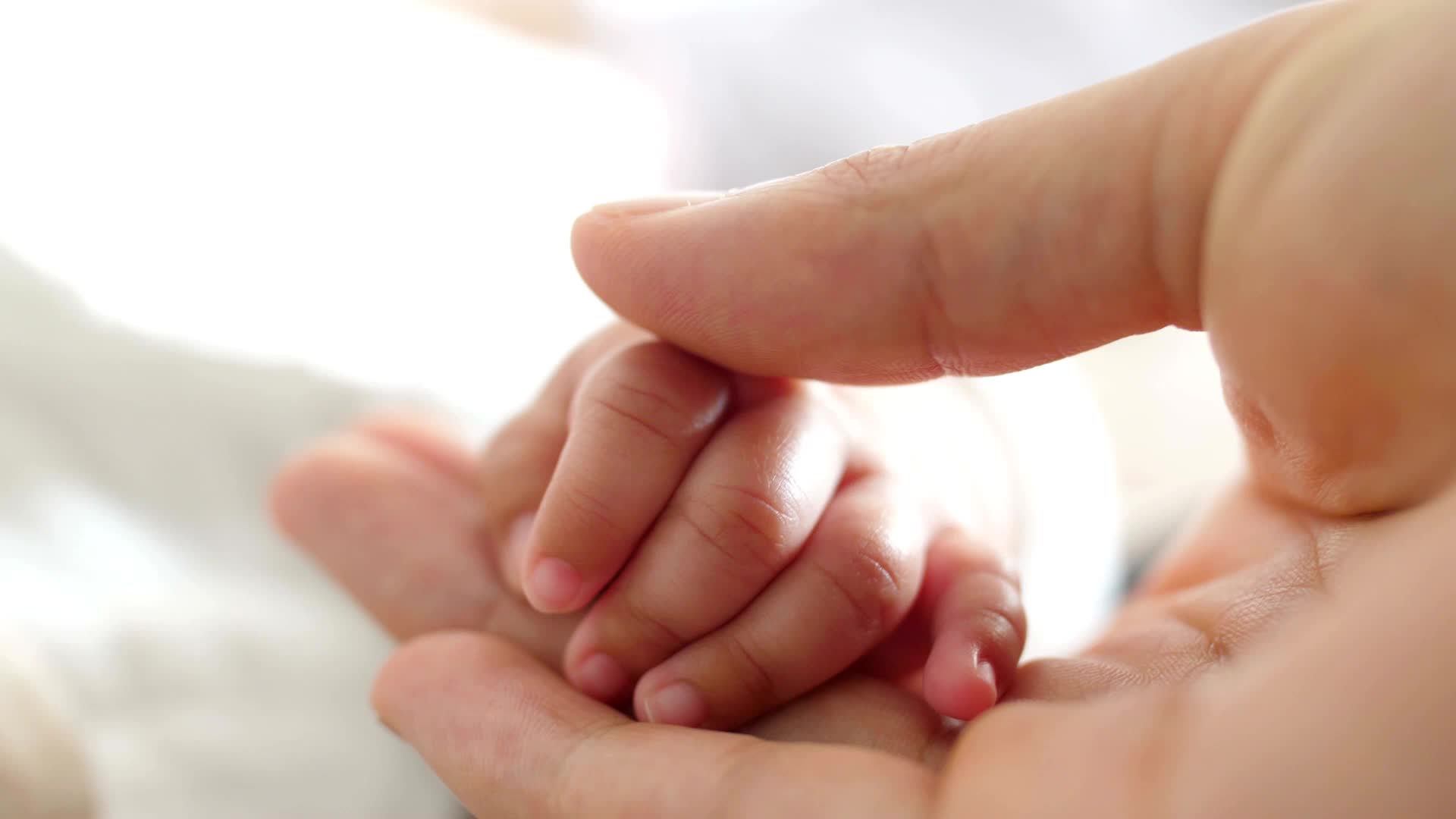 Je-li deprivace silná a probíhá v prvních měsících života dítěte, může dojít k deprivačnímu syndromu.
Projevy deprivačního syndromu:
	a) pasivní – dítě je zaražené, apatické, opožďuje se ve vývoji, zvýšeně nemocné, mezi kamarády odstrkované, neoblíbené;
	b) aktivní – dítě je živé, dotěrné, „vlezlé“, snaží se upoutat pozornost za každou cenu, agresivní, hlučné, v kolektivu neoblíbené.
DEPRESE NENÍ DEPRIVACE
deprivace = vnější x deprese = „zevnitř“ 
Deprese – vážný stav, dlouhodobě pokleslá nálada, úzkost, pocit viny, ztráta soustředění a pozornosti, únava.


Rozlišujeme depresi:
Endogenní – „chemie mozku“ (bez zjevných vnějších příčin).
Reaktivní – reakce na vážnou stresovou událost.
Organická - organické poškození mozku, nemoc farmakologická – reakce na některé léky.
MÝTY A POVĚRY
Děti depresí netrpí. 
Depku má občas každý.
Depka a deprese jsou dvě rozdílné věci. 
Tzv. depka je krátkodobá špatná nálada (např. po hádce s kamarádem ), kdežto deprese je dlouhodobý stav.
Sebevražedné myšlení patří mezi příznaky těžké deprese. Sebevraždu spáchá 10–15 % nemocných. „Výhrůžka" může být voláním o pomoc. 93 % sebevrahů se někomu o svém záměru zmínilo. Sebevraždy jsou pokaždé způsobeny depresí. 
Depresí trpí dva ze tří sebevrahů. Sebevražda může být způsobena i požitím omamných látek (alkohol, drogy)
DUŠEVNÍ HYGIENA
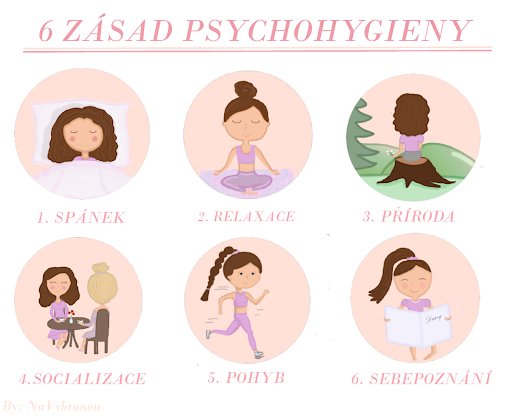 Disciplína vzniklá na počátku 20. stol.
Soubor pravidel, která slouží o udržení, prohloubení nebo znovuzískání duševní rovnováhy a duševního zdraví.
https://www.youtube.com/watch?v=LdVh2zwlOpI
ZDROJE
Řezáč, J. (1998). Sociální psychologie. Brno : Paido.
Atkinson, R. L. a kol. (2003). Psychologie. Praha: Portál.
Klapač, M. (1994). Psychologie v praxi. Praha: Transal Book
Praško, J. a kol. (2005). Sociální fobie. Praha: Portál
Hartl, P. Hartlová, H. (2000). Psychologický slovník. Praha: Portál
Emmert, F. a spol. (2004). Odmaturuj ze společenských věd. Brno: Didaktis výpisky z psychologie
ČÁP, Jan. Psychologie pro učitele. Praha: Informatorium, 1998, 123 s. 
HELUS, Zdeněk. Psychologie: pro střední školy. Vyd. 2. Praha: Fortuna, 1999, 119 s.ISBN 80-716-8406-6.
 PAULÍNOVÁ, Lea. Psychologie pro Tebe. Vyd. 2., dopl. Praha: Informatorium, 1998, 123 s. ISBN 80-860-7330-0. 
https://psychologieprokazdeho.cz/frustrace-deprivace-stres/
https://cs.wikipedia.org/wiki/Stres
https://poradimesi.cz/inspirace/co-je-dusevni-hygiena/?gclid=CjwKCAiAn7L-BRBbEiwAl9UtkG3l2L9Kr1ZjN6Wp6OHbQEB760ZBj4pHyyEB-EgkxxTWQZ_E7gwXbBoC_SkQAvD_BwE